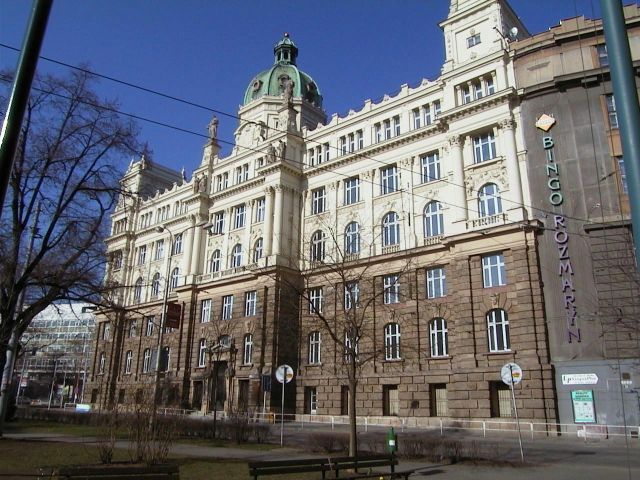 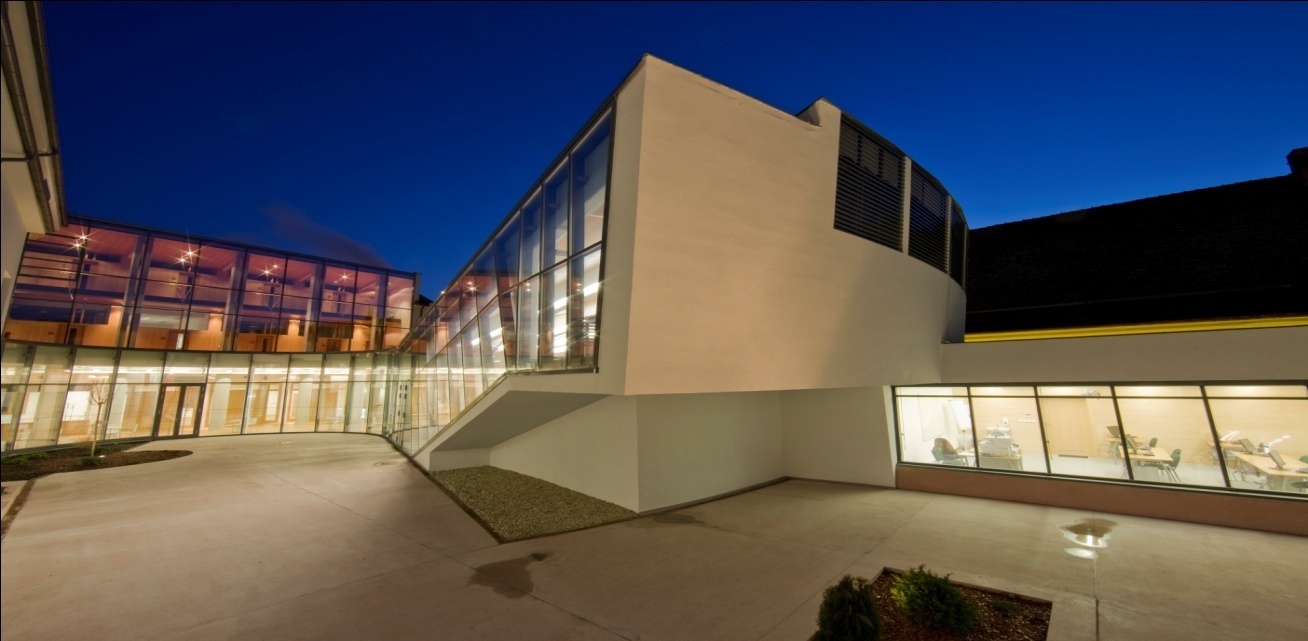 Pracovní skupina pro životní prostředí

Tematicky související koncepční dokumenty na krajské úrovni
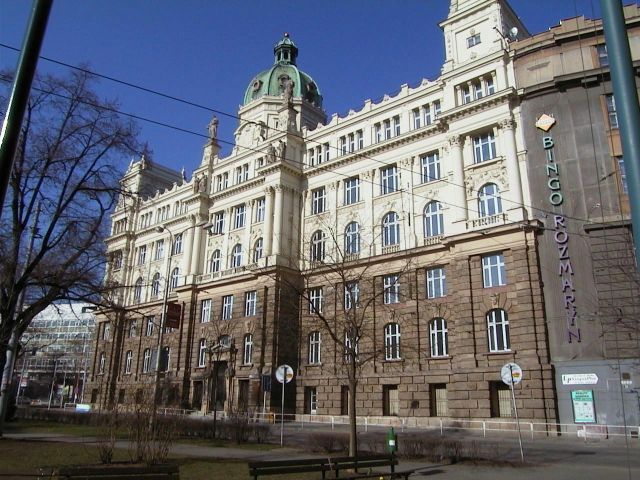 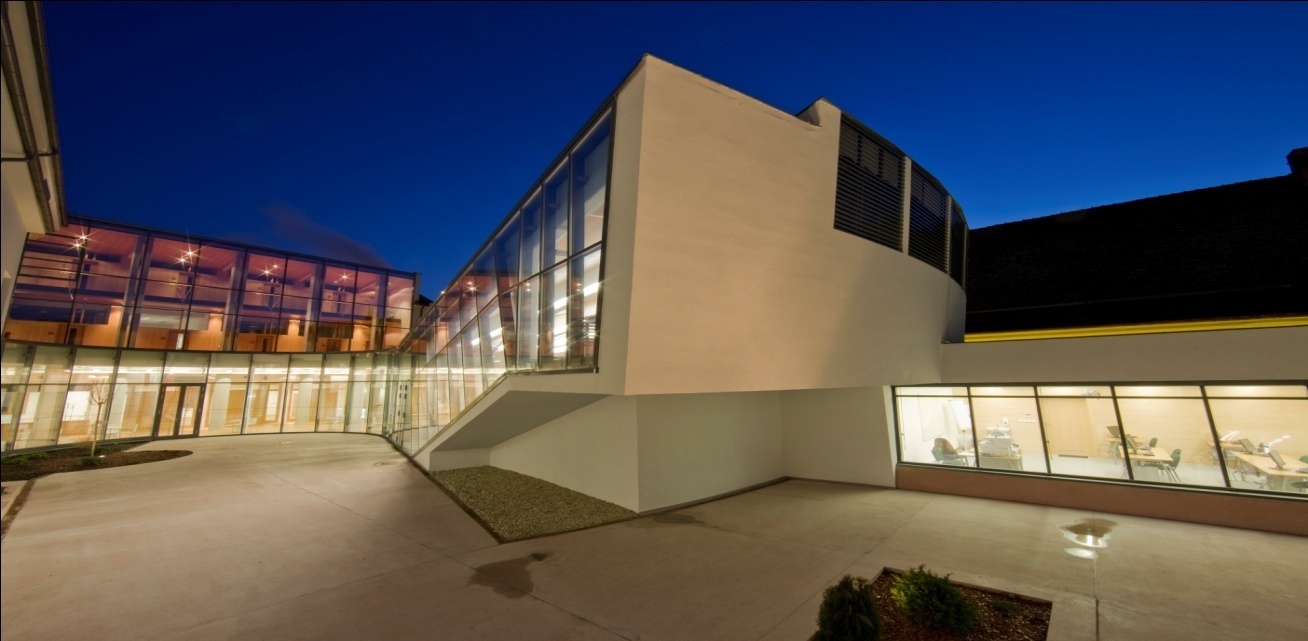 Ing. Jiří Hájek
Brno, 18.9.2015
Klíčové koncepční dokumenty JMK v oblasti životního prostředí (stav/výhled)
Oblast vodního hospodářství
Oblast ochrany ovzduší 
Oblast odpadů
Oblast ochrany přírody a krajiny

Pozn.: úplný přehled koncepčních dokumentů zde:  http://www.kr-jihomoravsky.cz/Default.aspx?ID=18426&TypeID=2
Vodní hospodářství
Plán rozvoje vodovodů a kanalizací Jihomoravského kraje
Plán rozvoje vodovodů a kanalizací Jihomoravského kraje byl schválen Zastupitelstvem Jihomoravského kraje 23. září 2004, tak jak ukládal zákon č. 274/2001 Sb. v ustanovení § 4, na období 10 let a slouží jako podklad pro územní plánovací dokumentace, pro činnost vodoprávních a stavebních úřadů a pro činnost obcí a kraje v samostatné a přenesené působnosti. Plán rozvoje vodovodů a kanalizací je podkladem mimo jiné pro vydávání stanovisek při žádostech o dotace a určování priorit kraje. 
Obsahem je vymezení zdrojů povrchových a podzemních vod uvažovaných pro účely úpravy na vodu pitnou v souladu s požadavky směrnice Evropských společenství 75/440/EHS z 16. 6. 1975 o požadované jakosti povrchových vod určených k odběru pitné vody. 
Zásadní je současně s přívodem kvalitní pitné vody i řešení odkanalizování a čištění odpadních vod v souladu s požadavky směrnice Rady č. 91/271/EHS ze dne 21.5.1991 o čištění městských odpadních vod.
Vodní hospodářství
Plán rozvoje vodovodů a kanalizací Jihomoravského kraje
Na 12. zasedání Zastupitelstva Jihomoravského kraje, konaném dne 19. 6. 2014 Zastupitelstvo Jihomoravského kraje vzalo na vědomí změnu platnosti Plánu rozvoje vodovodů a kanalizací Jihomoravského kraje vyplývající ze změny zákona z 10 let na dobu neurčitou
Odkaz na Plán rozvoje vodovodů a kanalizacích umístěný na stránkách JMK: http://www.kr-jihomoravsky.cz/archiv/ozp/PRVK_JMK/Default.htm 
Na žádost obce je možné změnit Plán rozvoje vodovodů a kanalizací Jihomoravského kraje. Změna je provedena zejména z těchto důvodů: 
Změna koncepčního řešení (např. z důvodu nemožnosti projednat majetkoprávní vztahy)
Návrh jiného technicky možného řešení, které je oproti původnímu řešení levnější, nebo technicky výhodnější
Změna, pokud obec vykazuje nově charakteristiky aglomerace, ve vztahu k čištění odpadních vod
Vodní hospodářství
Plánování v oblasti vod
Proces plánování v oblasti vod je navržen na období 2004 – 2027. Toto období je rozděleno do 3 období:
I. plánovací období probíhalo v letech 2004 –2009 a zahrnovalo tvorbu plánů. Jejím výsledkem je Plán oblasti povodí Moravy a Plán oblasti povodí Dyje platný pro období 2010 – 2015.
II. plánovací období plánování probíhá v letech 2010 – 2015, kdy se provádí první aktualizace Plánů oblastí povodí. Výsledkem bude Plán dílčího povodí Moravy a přítoků Váhu a Plán dílčího povodí Dyje, kdy jejich platnost by měla být pro období 2016 – 2021. Na území správy Povodí Moravy, s.p., se bude také vztahovat Plán pro zvládání povodňových rizik národního povodí Dunaje.
III. plánovací období plánování bude probíhat v letech 2016 – 2021, kdy se bude provádět druhá aktualizace Plánů oblastí povodí. Jejich výsledkem by měly být plány platné v období 2022 – 2027.
Vodní hospodářství
Plánování v oblasti vod
Plán hlavních povodí – I. plánovací období:
Schválený usnesením Vlády České republiky ze dne 23. května 2007 č. 562;
Plány oblasti povodí – I. plánovací období
Aktuálně platný Plán oblastí povodí Moravy a Dyje na území Jihomoravského kraje pro období 2010 - 2015
Schválený na 9. zasedání Zastupitelstva JMK, které se konalo dne 5. 11. 2009, usnesení č. 523/09/Z 9
Vodní hospodářství
Plánování v oblasti vod
Národní plány povodí ČR - II. plánovací období

Návrhy Národních plánů povodí (NPP) byly zpracovány podle § 25 zákona č. 150/2011 Sb., o vodách a o změně některých zákonů (vodní zákon), ve znění pozdějších předpisů. Pořizovatelem Národních plánů povodí je Ministerstvo zemědělství a Ministerstvo životního prostředí ve spolupráci s příslušnými správci povodí a místně příslušnými krajskými úřady. Národní plány povodí schvaluje Vlády ČR.

Zveřejněný návrh Národního plánu povodí Dunaje:
http://eagri.cz/public/web/mze/voda/planovani-v-oblasti-vod/priprava-planu-povodi-pro-2-obdobi/zverejnene-informace/navrhy-narodnich-planu-povodi-planu-1/navrhy-narodnich-planu-povodi-labe-odry/navrh-narodniho-planu-povodi-dunaje.html
Vodní hospodářství
Plánování v oblasti vod
Plány dílčích povodí Moravy a přítoků Váhu a Dyje - II. plánovací období
Plány dílčích povodí obsahují (z Národního plánu povodí Dunaje přebrané) stanovené cíle pro ochranu a zlepšování stavu povrchových a podzemních vod a vodních ekosystémů, ke snížení nepříznivých účinků povodní a sucha, pro hospodaření s povrchovými a podzemními vodami a udržitelné užívání těchto vod pro zajištění vodohospodářských služeb a pro zlepšování vodních poměrů a pro ochranu ekologické stability krajiny. Dále stanovují návrhy programů opatření, které jsou nutné k dosažení cílů pro dané dílčí povodí na základě zjištěného stavu povrchových a podzemních vod, hodnocení povodňových rizik, potřeb užívání vodních zdrojů, a časový plán jejich uskutečnění.

V souvislosti s nově stanovenou strukturou zpracování plánů povodí pro druhé plánovací období zastupují plány dílčích povodí koncepční dokumenty „plány oblastí povodí“, využívané v prvním plánovacím období. Plány dílčích povodí pořizují správci povodí dle své působnosti ve spolupráci s příslušnými krajskými úřady a ve spolupráci s ústředními vodoprávními úřady. Schvalují je dle své územní působnosti kraje. Plány dílčích povodí doplňují národní plán povodí o podrobné údaje a návrhy opatření, které jsou nutné k dosažení cílů pro dané dílčí povodí na základě zjištěného stavu povrchových a podzemních vod, hodnocení povodňových rizik, potřeb užívání vodních zdrojů, a časový plán jejich uskutečnění.
Vodní hospodářství
Plánování v oblasti vod
Plány dílčích povodí Moravy a přítoků Váhu a Dyje - II. plánovací období
Zveřejněný návrh Plánu dílčího povodí Moravy a přítoků Váhu a Plánu dílčího povodí Dyje:
http://pop.pmo.cz/ 
Plán dílčích povodí bude podle své územní působnosti schvalovat kraj, předpoklad je v 1. polovině roku 2016.

Plán pro zvládání povodňových rizik - II. plánovací období
Zveřejněný návrh Plánu pro zvládání povodňových rizik:
http://www.povis.cz/html/pzpr.htm

Nepřekročitelný termín vydání NPP a PZPR je 22. 12. 2015.
Ochrana ovzduší
Programy zlepšení kvality ovzduší Jihomoravského kraje – historie
Zákon č. 86/2002 Sb. o ochraně ovzduší a o změně některých dalších zákonů, ve znění pozdějších předpisů (dále jen „zákon o ochraně ovzduší“) v ust. § 7 odst. 6) stanovoval,  že krajský úřad je povinen zpracovat pro své území krajský program zlepšení kvality ovzduší. V ust. § 7 odst. 7 zákona o ochraně ovzduší je dále krajským úřadům uložena periodická povinnost aktualizovat program zlepšení kvality ovzduší (dále také „PZKO“) a to v tříletých intervalech. Celé území Jihomoravského kraje (s výjimkou Statutárního města Brna, které je vymezeno jako samostatná aglomerace) je dále Ministerstvem životního prostředí vymezeno jako zóna podle § 7 zákona o ochraně ovzduší. 
Program zlepšení kvality ovzduší se vydával jako Nařízení kraje a je vždy v přenesené působnosti zveřejněn ve Věstníku právních předpisů Jihomoravského kraje:
Ochrana ovzduší
Programy zlepšení kvality ovzduší Jihomoravského kraje – historie
Programy z roku 2004 - nařízení Jihomoravského kraje č. 384/2004, kterým se vydává Integrovaný krajský program snižování emisí tuhých znečišťujících látek, oxidu siřičitého, oxidů dusíku, těkavých organických látek, amoniaku, oxidu uhelnatého, benzenu, olova, kadmia, niklu, arsenu, rtuti a polycyklických aromatických uhlovodíků Jihomoravského kraje a Krajský program ke zlepšení kvality ovzduší Jihomoravského kraje – http://archiv.kr-jihomoravsky.cz/vestniky/2004/v04_21.pdf
První aktualizace programu ke zlepšení kvality ovzduší z roku 2006 - http://archiv.kr-jihomoravsky.cz/vestniky/2006/v06_15.pdf
Druhá aktualizace programu ke zlepšení kvality ovzduší z roku 2009 resp. 2010 
http://www.kr-jihomoravsky.cz/Default.aspx?PubID=146518&TypeID=7
Třetí aktualizace programu ke zlepšení kvality ovzduší z roku 2012
http://www.kr-jihomoravsky.cz/Default.aspx?PubID=189320&TypeID=7
Ochrana ovzduší
Střednědobá strategie (do roku 2020) zlepšení kvality ovzduší v ČR
Předmětem projektu je vytvoření střednědobých strategických dokumentů v oblasti ochrany ovzduší, včetně dokumentů nutných pro vymezení oblastí podpory od roku 2014 do roku 2020. Cílem těchto strategických dokumentů je snížení celkové úrovně znečišťování a znečištění vnějšího ovzduší v ČR s ohledem na zdravotní rizika pro lidské zdraví i poškozené ekosystémy, a to jak na úrovni celého státu, tak i na úrovni zón a aglomerací. 
Účelem projektu je mj. na základě podrobných analýz navrhnout taková opatření ke zlepšení kvality ovzduší, která umožní České republice dosáhnout imisní limity pro ochranu lidského zdraví, ekosystémy a vegetaci, a plnit národní emisní stropy od roku 2020 dle revidovaného Göteborského protokolu (CLRTAP). Opatření přispějí také ke snížení emisí skleníkových plynů.
Ochrana ovzduší
Střednědobá strategie (do roku 2020) zlepšení kvality ovzduší v ČR
        Rozsah prací a výstupy projektu zahrnují:
analýzu situace a návrh opatření ke zlepšení kvality ovzduší ve všech zónách a aglomeracích (budou vytvořeny Programy ke zlepšení kvality ovzduší pro každou z 10 zón a aglomerací); zóny a aglomerace zahrnují všechny kraje ČR včetně Prahy, město Brno a okresy Ostrava, Karviná a Frýdek-Místek.
analýzu kvality ovzduší a identifikace možností snižování emisí v celostátním měřítku (výstupem jsou Národní program snižování emisí, Strategie zlepšení kvality ovzduší v ČR do roku 2020 a úplný seznam navrhovaných opatření);
stanovení finančních potřeb pro potřeby zlepšení kvality ovzduší v návaznosti na předchozí analýzy (výstupem mj. doporučení pro nový Operační program ŽP v Prioritní ose 2).
 	
Řídící orgán: Ministerstvo životního prostředí ČR
Zhotovitel: ENVIROS, s.r.o.
Dle ust. § 9 odst. 1 zákona č. 201/2012 Sb., o ochraně ovzduší, ve znění p.p. vydává PZKO nově MŽP a to formou opatření obecné povahy.
Ochrana ovzduší
Střednědobá strategie (do roku 2020) zlepšení kvality ovzduší v ČR
V rámci projektu Strategie je území Jihomoravského kraje zpracován i Program zlepšování kvality ovzduší s tím, že je samostatně řešeno území města Brna (Aglomerace Brno) a zbývající území Jihomoravského kraje je řešeno společně s Krajem Vysočina (Zóna Jihovýchod).  Uvedené PZKO v tuto chvíli absolvují proces schvalování (SEA) a následně po vypořádání všech připomínek budou vydány Ministerstvem ŽP ve formě opatření obecné povahy a zveřejněny ve Věstníku MŽP. Aktualizace těchto programů bude následně probíhat v zákonném termínu 1 x 3 roky.
Podle zákona o ochraně ovzduší má MŽP povinnost vydat nové PZKO formou opatření obecné povahy pro území JMK do konce roku 2015.
Ochrana ovzduší
Střednědobá strategie (do roku 2020) zlepšení kvality ovzduší v ČR
Analytická část návrhu PZKO vyhodnotila jako dominantní zdroj silniční dopravu a zejména její neřešení v posledních letech z důvodu neexistence ZÚR JMK. Dalším významným zdrojem je lokální vytápění v domácnostech (řešíme „kotlíky“) a dále byly určeny další nespecifické zdroje v průmyslu – typicky kamenolomy, pískovny, recyklační linky. Tedy činnosti vykonávané na určité velké ploše bez vegetačního krytu a současně nakládající s prašnou surovinou. Specifikem území JMK je velmi významná větrná eroze, která na určitých místech v kraji může způsobit sama  o sobě překročení imisních limitů pro polétavý prach. 

Návrh PZKO zóny Jihovýchod je zveřejněn na webu MŽP –
http://www.mzp.cz/cz/kvalita_ovzdusi_jihovychod
Návrh PZKO Aglomerace Brno pak tady –
http://www.mzp.cz/cz/kvalita_ovzdusi_brno
Odpadové hospodářství
Plán odpadového hospodářství Jihomoravského kraje (POH JMK)
POH JMK se zpracovává za účelem vytváření podmínek pro předcházení vzniku odpadů a nakládání s nimi podle zákona č. 185/2001 Sb., o odpadech a o změně některých dalších zákonů, ve znění pozdějších předpisů (dále jen „zákon o odpadech“). POH JMK musí obsahovat analytickou, závaznou a směrnou část.
Odpadové hospodářství
POH JMK - platný
V souladu se zákonem o odpadech a v souladu s Plánem odpadového hospodářství ČR (nařízení vlády č. 197/2003 Sb., o Plánu odpadového hospodářství ČR) byl POH JMK zpracován, projednán a schválen Zastupitelstvem JMK na 26.zasedání, 17.6.2004, usnesení č. 1095 / 04 / Z 26 
Zároveň Zastupitelstvo JMK schválilo obecně závaznou vyhlášku JMK pod  č. 309/2004, kterou se vyhlašuje závazná část POH JMK, (účinnost od 27.7.2004)
Závazná část POH kraje je závazným podkladem pro rozhodovací a koncepční činnost příslušných správních úřadů, krajů a obcí v oblasti OH.
(http://www.kr-jihomoravsky.cz/Default.aspx?PubID=173686&TypeID=2 )
Odpadové hospodářství
POH JMK – připravovaný
V souladu zákonem o odpadech a v souladu s Plánem odpadového hospodářství ČR (nařízení vlády č.352/2014 Sb., o Plánu odpadového hospodářství ČR pro období 2015-2024) je zpracován a projednáván nový POH JMK pro období 2016-2025.
V současné době je návrh POH JMK projednáván v souladu se zákonem č. 100/2001 Sb., o posuzování vlivů na životní prostředí a o změně některých souvisejících zákonů (zákon o posuzování vlivů na životní prostředí), ve znění pozdějších předpisů (Informační systém SEA: http://portal.cenia.cz/eiasea/detail/SEA_MZP212K).
POH JMK musí být schválen JMK a závazná část POH kraje musí být vyhlášena JMK obecně závaznou vyhláškou. Účinnost obecně závazné vyhlášky JMK se předpokládá - únor 2016.
Ochrana přírody a krajiny
Koncepce ochrany přírody Jihomoravského kraje
Zákonné zmocnění: § 77a odst. 1 zákona č. 114/1992 Sb., o ochraně přírody a krajiny ve znění pozdějších předpisů (který zní: "Kraje zpracovávají ve spolupráci s Ministerstvem životního prostředí prognózy, koncepce a strategie ochrany přírody ve své územní působnosti, nejde-li o národní park nebo chráněnou krajinnou oblast, národní přírodní rezervaci nebo národní přírodní památku a ochranná pásma těchto zvláště chráněných území anebo o vojenské újezdy.“) 

Schválilo: Zastupitelstvo JMK na svém 4. zasedání dne 16.5.2005

Platnost: od roku 2005. Konec platnosti koncepce nebyl konkrétně stanoven, avšak díky průběžnému provádění aktualizací je věcná i právní aktuálnost dokumentu stále zachována. 
Akutní potřeba zpracování nové koncepce ochrany přírody by vyvstala s nástupem účinnosti nového zákona o ochraně přírody a krajiny.
Zpracovatel: ATELIER FONTES s.r.o. 
Odkaz na dokument:  www.fontes.cz
Ochrana přírody a krajiny
Koncepce ochrany přírody Jihomoravského kraje
Charakteristika:
Strategický dokument k ochraně přírody a krajiny v JMK, jehož cílem je stanovit systém pravidel a opatření pro ochranu a vytváření ekologicky stabilní krajiny, při zachování biologické rozmanitosti a trvale udržitelného rozvoje. 
Koncepce ochrany přírody na základě podrobné analýzy dochovaného stavu přírodního prostředí, tj. všech jeho nejdůležitějších složek (zemědělských, lesních a vodních ekosystémů) a po zhodnocení stavu krajiny, zvláště chráněných území, památných stromů, populací zvláště chráněných druhů rostlin a živočichů jasně zformulovala nejenom nejdůležitější cíle, ale i konkrétní úkoly a opatření v oblasti ochrany přírody a krajiny, a to jak na úseku obecné ochrany přírody, tak i na úseku zvláštní ochrany. Postupné prosazování těchto úkolů a opatření je úkolem orgánů ochrany přírody všech stupňů (krajského úřadu, úřadů obcí s rozšířenou působností, úřadů pověřených obcí a ostatních obecních úřadů).  
KOP JMK tvoří 4 části:
	Analytická část (textová část – 557 stran, tabulková část – 39 tabulek a mapová část – 30 	map)
	Cíle ochrany přírody a krajiny v regionální politice (26 stran)
	Prioritní úkoly a opatření v ochraně přírody a krajiny (101 stran)
	Ekonomické vyhodnocení (68 stran)
Ochrana přírody a krajiny
Koncepce ochrany přírody Jihomoravského kraje

Platnost koncepce:

Doba platnosti není v KOP výslovně stanovena. Stěžejním výstupem koncepce je stanovení prioritních úkolů a opatření v ochraně přírody a krajiny v části třetí, které jsou nastaveny pro dlouhodobý horizont uplatnění a využití. 

Jejich aktuálnost je plně zachována nejméně do doby úplného ukončení implementace soustavy NATURA 2000 a nejdéle do doby přijetí a nástupu účinnosti nového zákona o ochraně přírody a krajiny. Na existující věcný a právní rámec ochrany přírody a krajiny si tedy přijatá koncepce ochrany přírody  Jihomoravského kraje zachovává více než dostatečnou reflexi. Předpokladem tohoto žádoucího stavu je průběžná aktualizace popisných, přehledových a informačních částí koncepce, která je trvale zabezpečována.
Děkuji za pozornost
Ing. Jiří Hájek
Krajský úřad Jihomoravského kraje
Odbor životního prostředí
tel.: 541652621
e-mail: hajek.jiri@kr-jihomoravsky.cz